Fig. 14. As for Figs 12 and 13, illustrating the text discussion of the causes for the compositional differences ...
J Petrology, Volume 51, Issue 11, November 2010, Pages 2349–2376, https://doi.org/10.1093/petrology/egq060
The content of this slide may be subject to copyright: please see the slide notes for details.
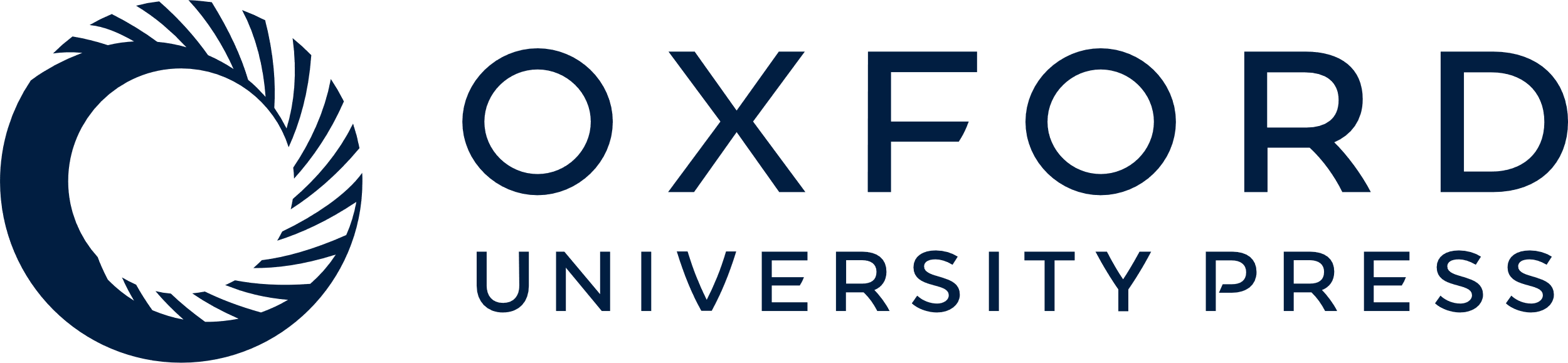 [Speaker Notes: Fig. 14. As for Figs 12 and 13, illustrating the text discussion of the causes for the compositional differences between liquids saturated with intermediate plagioclase. The anomalous position of the liquids from N55 (An66) and M14 (An67) is apparent and these liquids are not in equilibrium with olivine but lie on Opx + Cpx + Plag + Sp + Liq cotectics (see text). Symbols as in Fig. 4.


Unless provided in the caption above, the following copyright applies to the content of this slide: © The Author 2010. Published by Oxford University Press. All rights reserved. For Permissions, please e-mail: journals.permissions@oxfordjournals.org]